COSTA Arthur
DEMAY 
Jean
3eDARWIN
3e COPERNIC
La vie dans les tranchées pendant la 1e Guerre mondiale
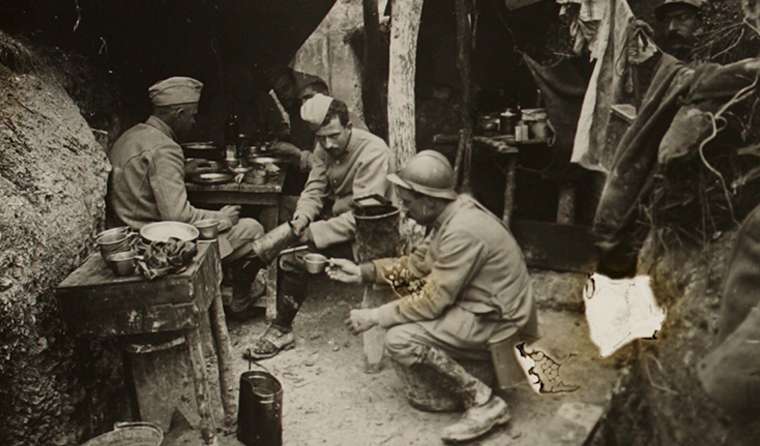 1
Comment les soldats vivaient-ils dans leur tranchées ?
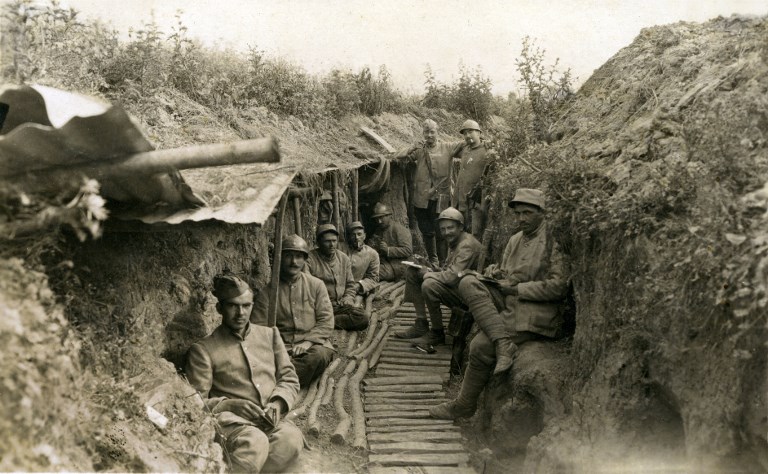 Tranchée de la 1e guerre mondiale
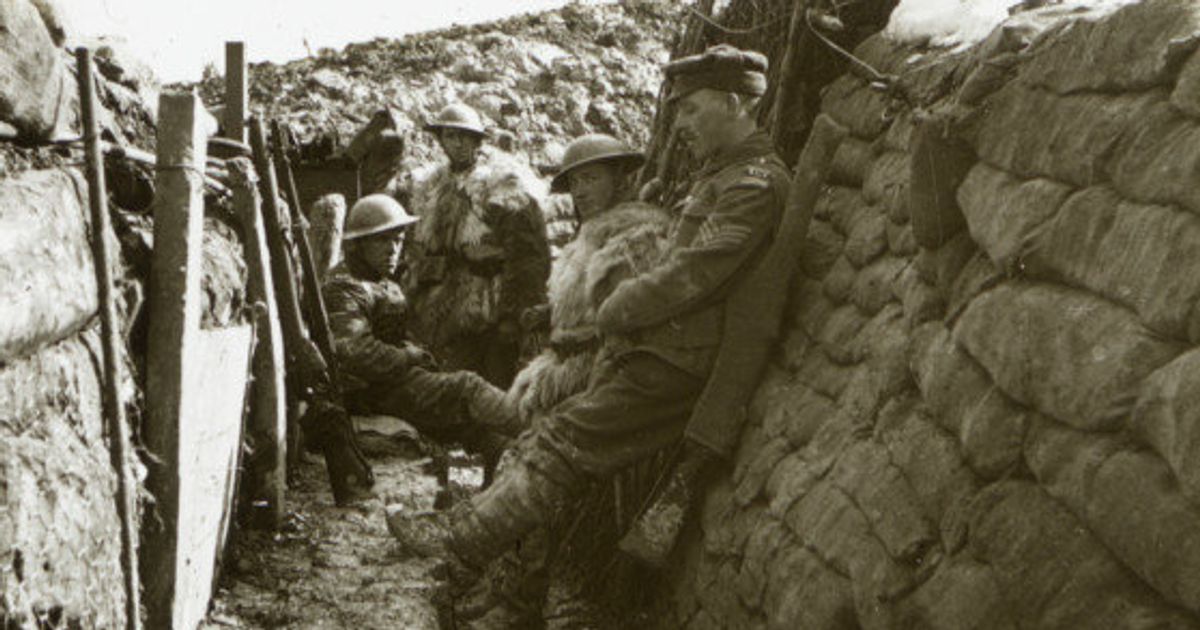 2
Avant les tranchées
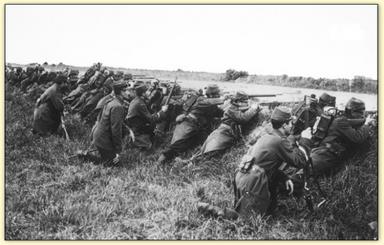 3
Le début des tranchées
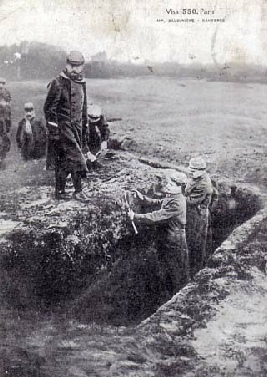 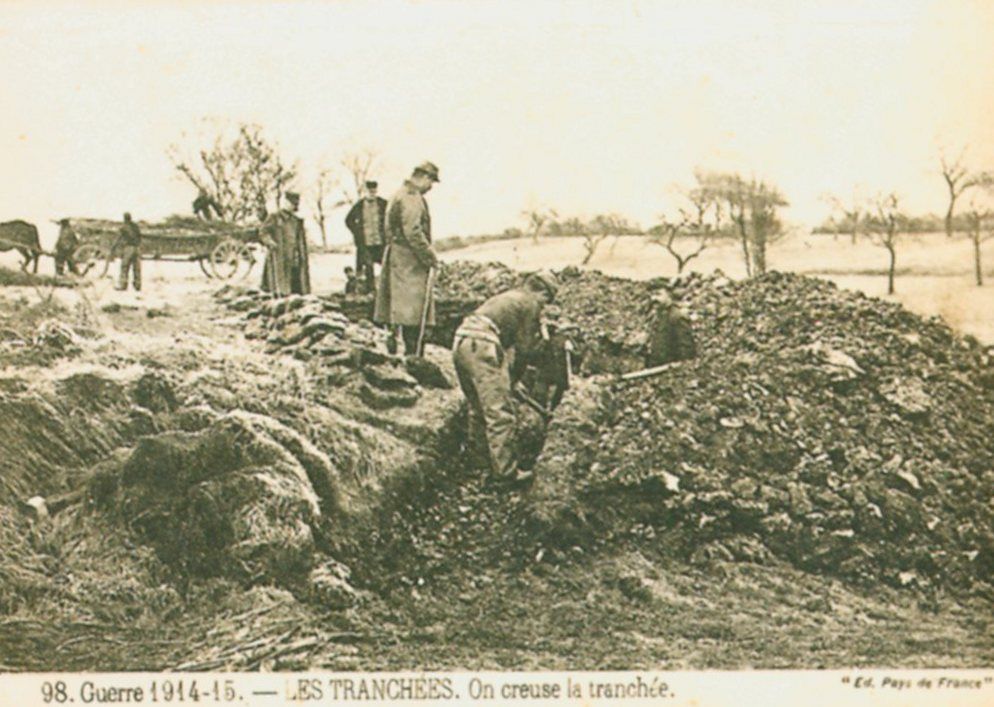 4
La plupart du temps
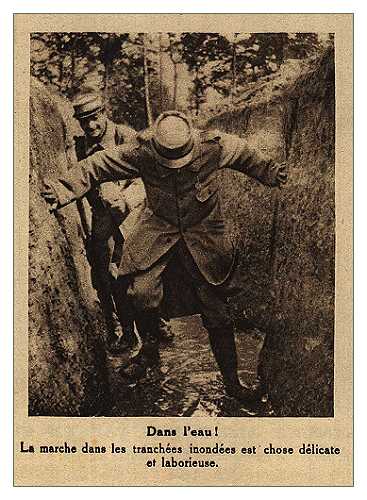 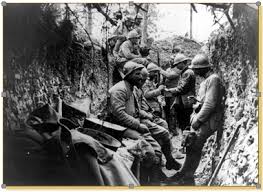 5
La boue
Parfois jusqu’à mi-cuisse, même jusqu’au ventre
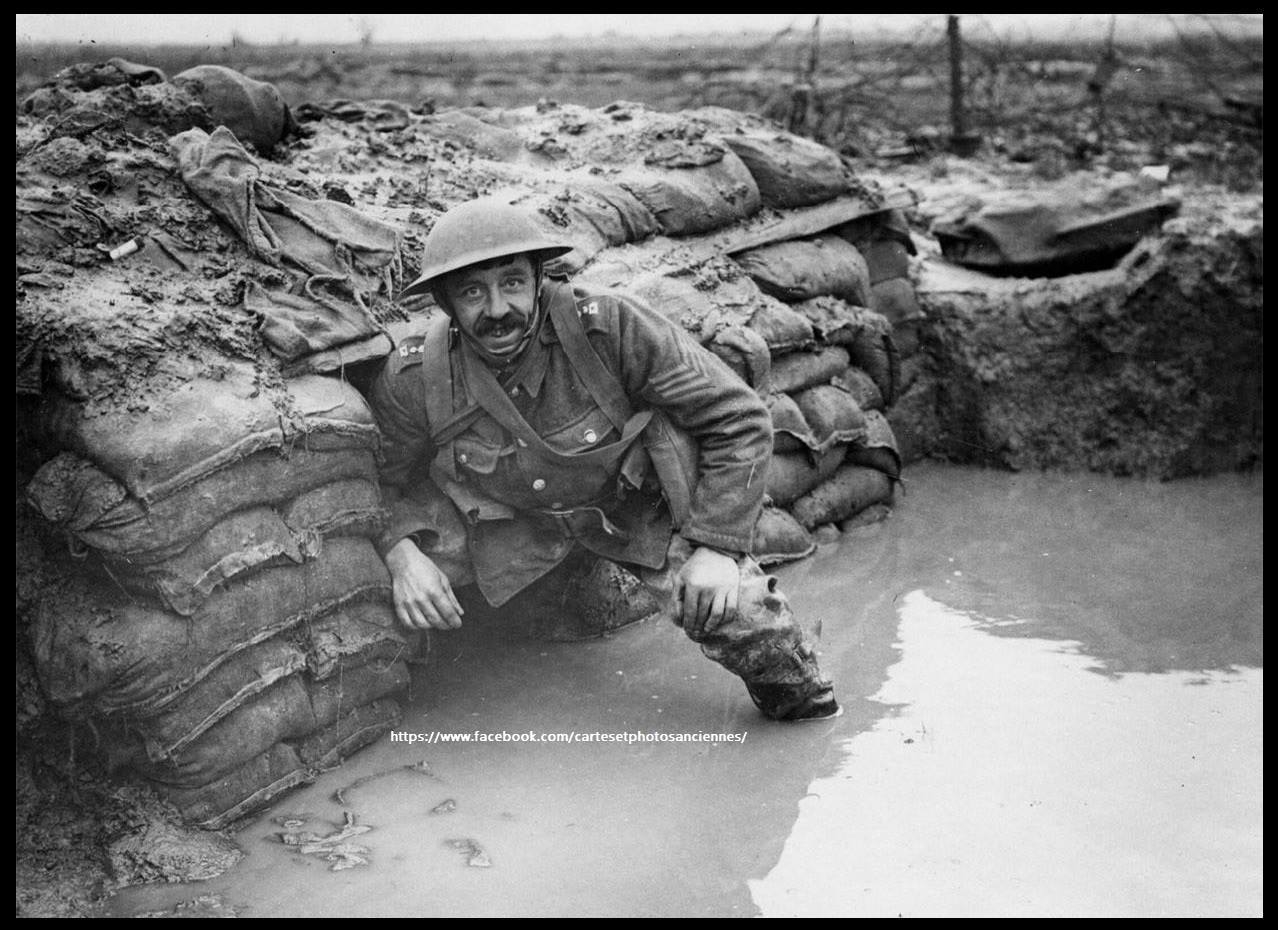 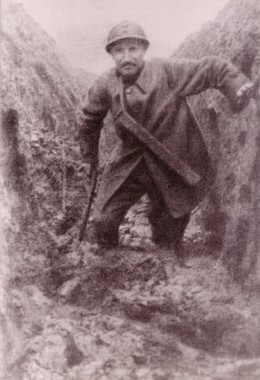 6
Hygiène
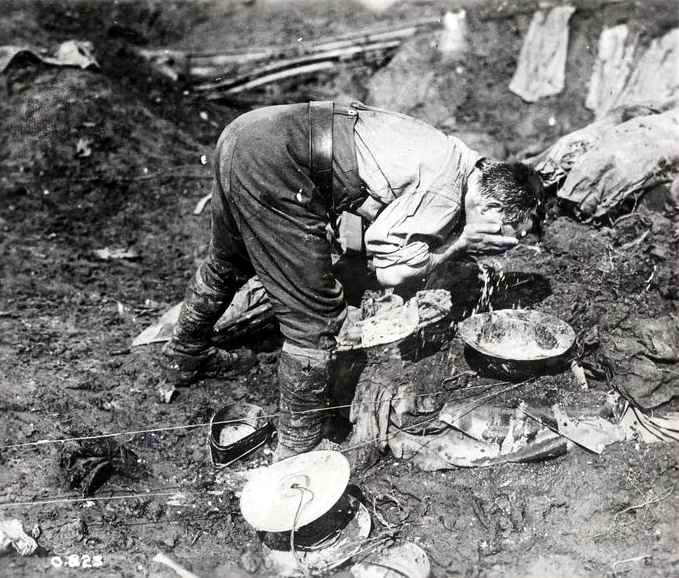 Le manque d’eau pour la toilette et la saleté des latrines provoquaient des maladies.
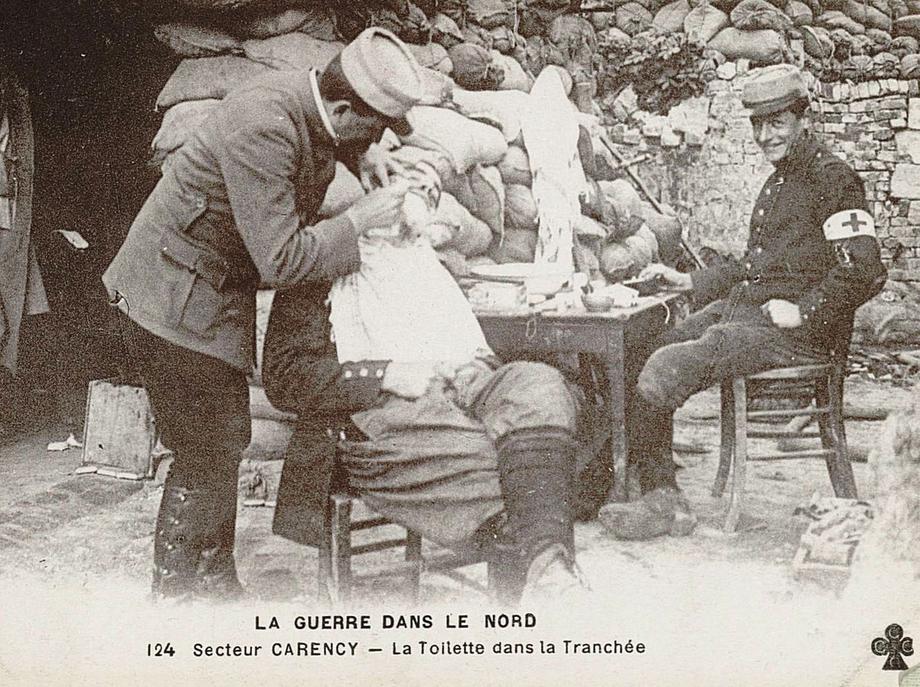 Les soldats qui ne pouvaient se raser reçurent en France le surnom de «Poilus».
7
Le sommeil
8
La nourriture
9
Temps libre
10
La communication
En première ligne, sur le front, il s'agissait de réaliser un important réseau filaire pour assurer les communications téléphoniques et télégraphiques.
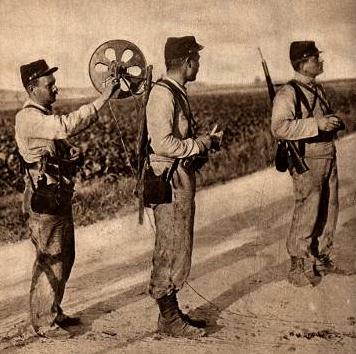 Le POSEUR DE LIGNE TELEGRAPHISTE DE TRANCHEES
11